Муниципальное бюджетное дошкольное образовательное учреждение
                    города Ростова-на-Дону «Детский сад № 5»
 

Краткосрочный проект
«Здравствуй, осень»
 
                               2-я младшая группа «Светлячки», 3-4 года)
 
 
 
 
                                 Воспитатели: Леоничева И.Ф.
   Павлова О.А.                                                
 
                                                   г. Ростов – на - Дону
2016 год
Краткосрочный проект
«Здравствуй, осень»
Цель проекта: пополнение и обогащение знаний детей по теме «Осень». 
Задачи:  
  расширять представления детей об осени (сезонные изменения в природе, одежде людей, на участке детского сада); ознакомить с правилами безопасного поведения на природе, воспитывать бережное отношение к природе; развивать умение замечать красоту осенней природы, вести наблюдения за погодой. 
       Формировать умение у детей различать, называть и классифицировать овощи и фрукты, используя для распознавания различные анализаторы. 
       Формировать умение описывать внешний вид овощей и фруктов, делать простые выводы о произрастании овощей и фруктов. 
       Обогащать и развивать активный словарь детей. 
       Обогащение и расширение представлений об окружающем мире. 
       Способствовать развитию памяти, внимания, речи. 
       Повышать заинтересованность родителей к продуктивной деятельности с детьми. 
Срок реализации проекта: два месяца.
Возраст детей: 3 .года
Участники проекта: дети, родители воспитанников, педагоги ДОО. 
Тип проекта: 
по характеру: познавательно -творческий;
по месту проведения: внутри ДОО;
по количеству участников: коллективный.
Актуальность. 
Ребенок открывает для себя разнообразный и увлекательный мир природы.
Облака, капли дождя, листопад - интересуют и удивляют его, будят воображение и фантазию. Ребенок воспринимает природу ярче и острее взрослого.  Важно не дать угаснуть детской любознательности, развить наблюдательность, помочь в познании окружающего мира. Подчас в современных семьях подобные вопросы не считаются важными и заслуживающими должного внимания. 
Этот проект является отличной возможностью воспитать бережное отношение ко всему живому, любовь к природе, родному краю.
Предполагаемый результат:
·        Расширятся знания детей об осени, её признаках и дарах; проявится интерес к установлению  простейших взаимосвязей в природе;
·        Пополнится словарный запас; 
·        Сформируется активность и заинтересованность в образовательном процессе детей у родителей.
Презентация проекта:
- Создание совместно с родителями фотоколлажа «Осень в нашем парке»,
-семейные мини проекты продуктивной деятельности,
 -выставка детско-родительского творчества «Осенние фантазии».
– презентация проекта на сайте ДОУ. 
Форма реализации: 
-непосредственно образовательная деятельность,
- самостоятельная деятельность детей, 
-музыкальная и изобразительная  деятельность,
- дидактические, коммуникативные, пальчиковые, сюжетно-ролевые, хороводные и подвижные игры; 
- беседы; 
- рассматривание иллюстраций, открыток; 
- работа с родителями. 
Целевые ориентиры: 
• Овладевает основными культурными средствами, способами деятельности, проявляет инициативу и самостоятельность в разных видах деятельности — игре, общении, познавательно-исследовательской деятельности, конструировании и др.;
Этапы проекта
1-й этап (подготовительный)
• Обозначение актуальности и темы будущего проекта.
• Постановка цели и задач.
• Работа с методическим материалом, литературой по данной теме.
• Работа с родителями по взаимодействию в реализации проекта.
2-й этап (основной)
• Реализация проекта.
3-й этап (заключительный)
Создание совместно с родителями фотоколлажа «Осень в нашем парке»,
-семейные мини проекты продуктивной деятельности, -выставка детско-родительского    
  творчества «Осенние фантазии».
– презентация проекта на сайте ДОУ.
ДЕЯТЕЛЬНОСТЬ ПО ОСУЩЕСТВЛЕНИЮ ПРОЕКТА
Наблюдение и труд на участке
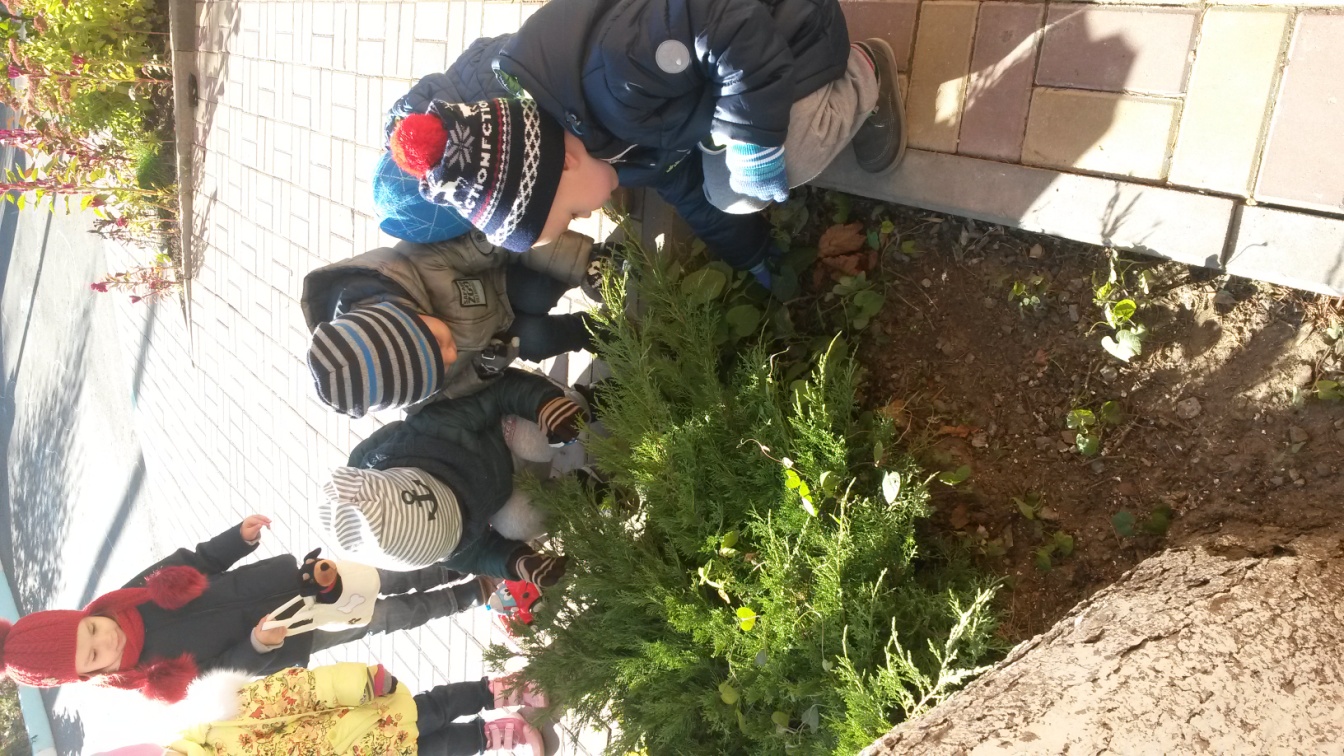 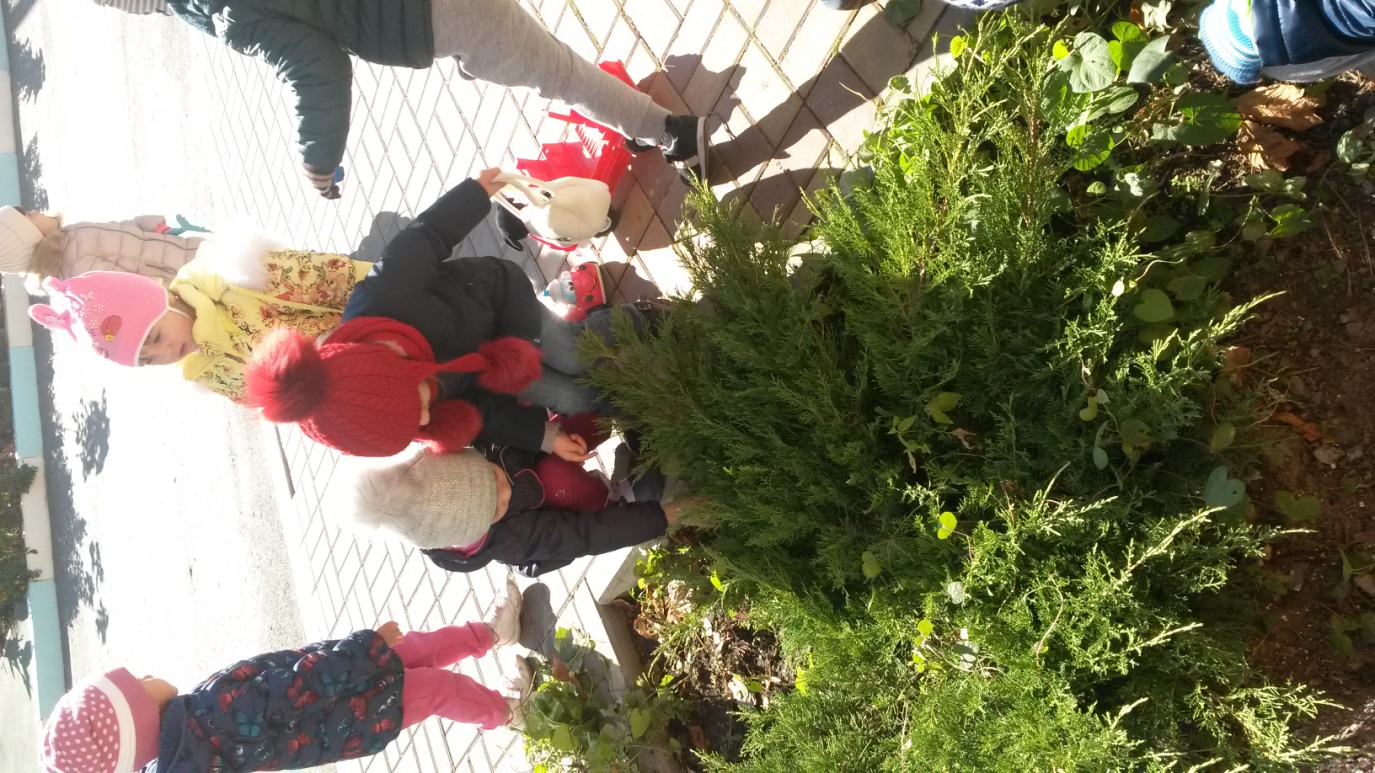 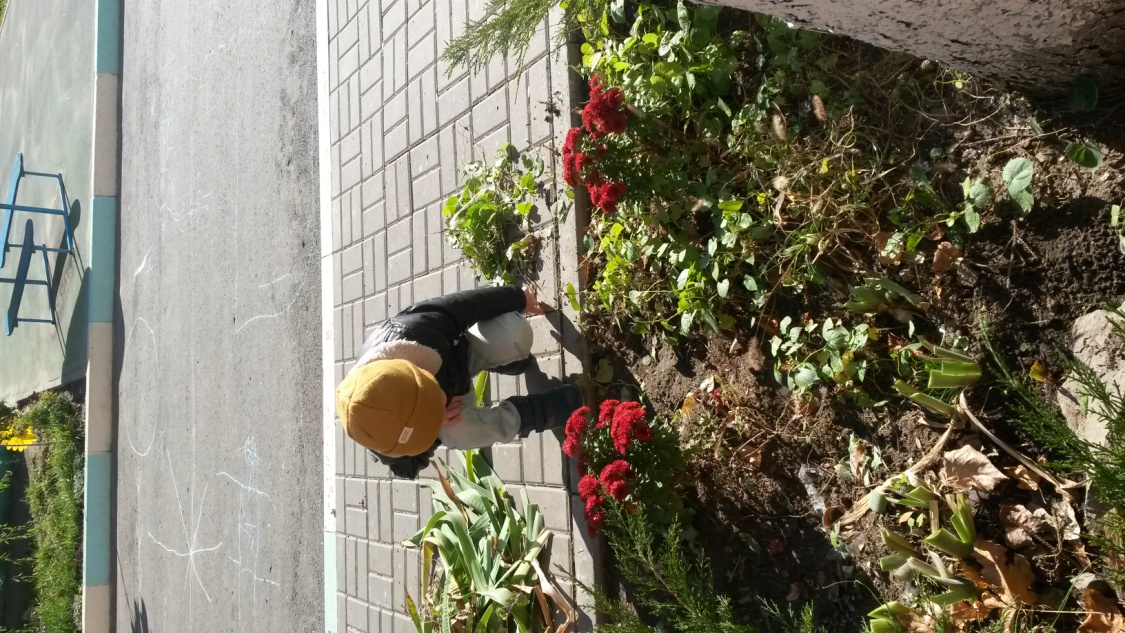 Продуктивная деятельность детей
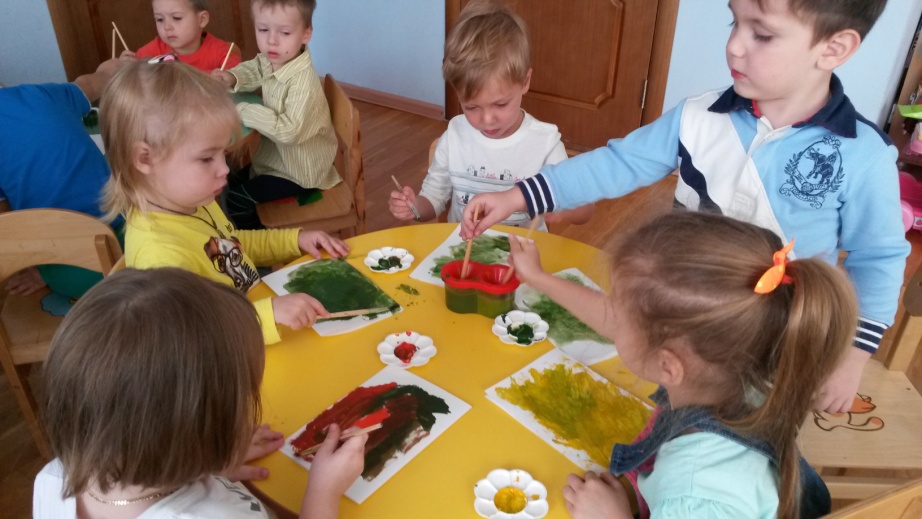 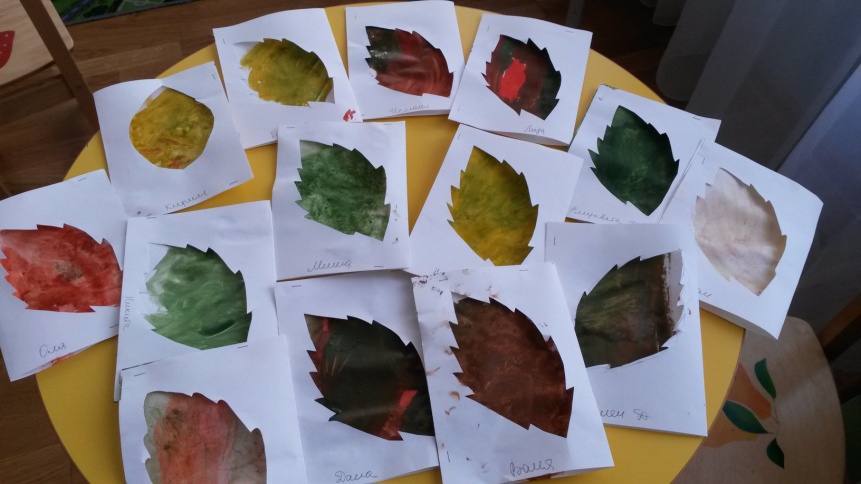 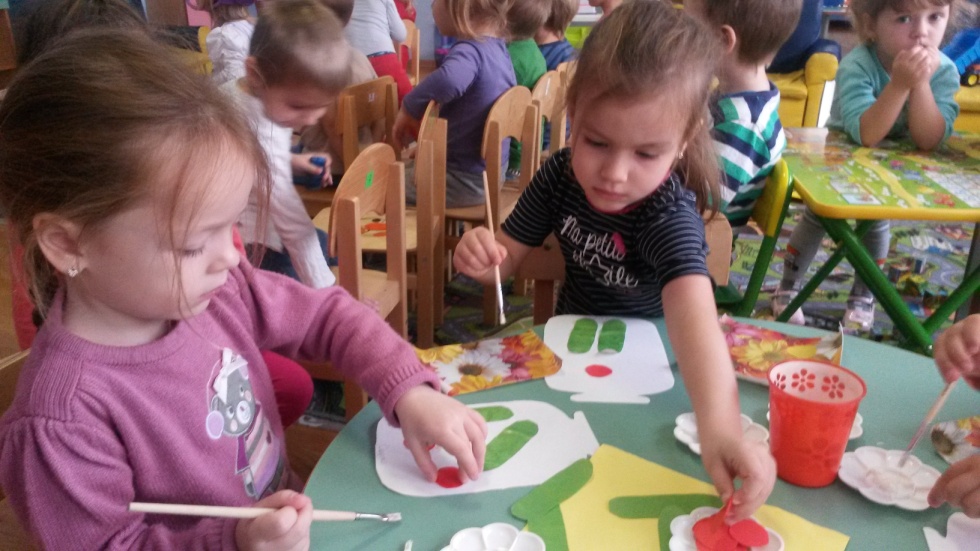 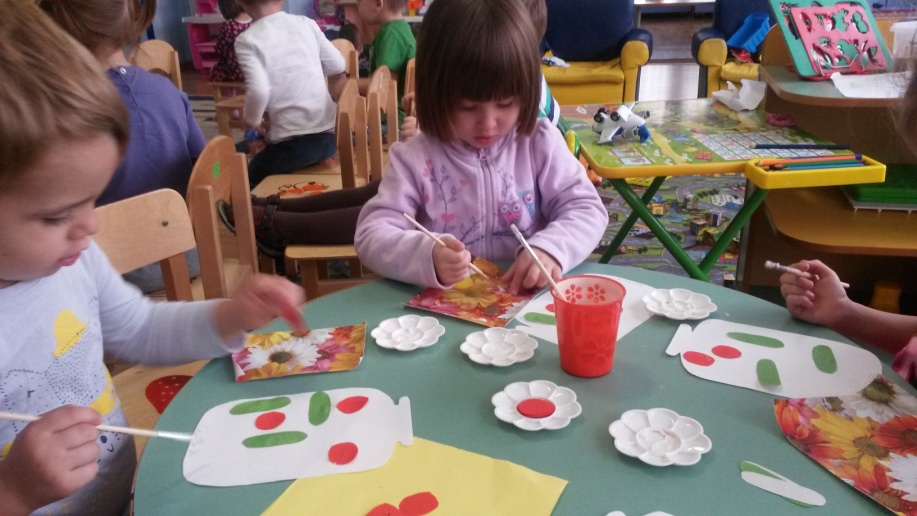 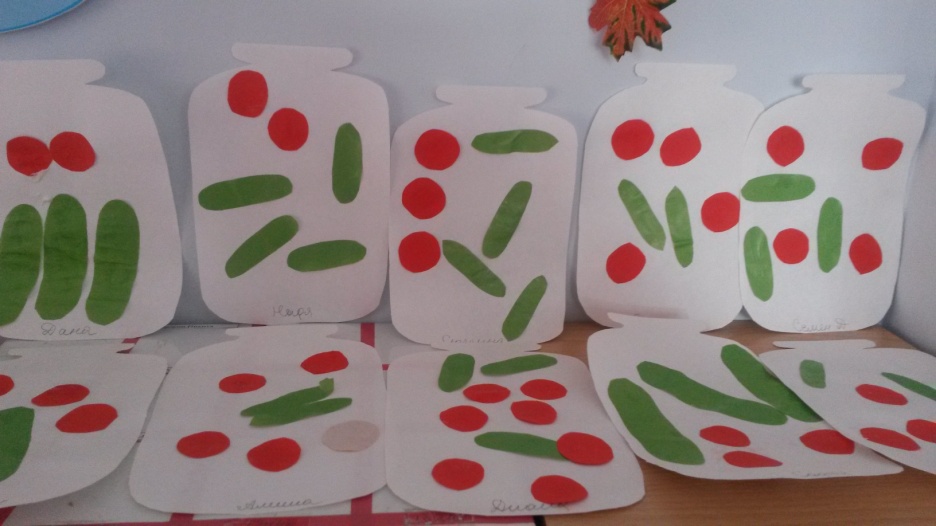 Продуктивная деятельность детей
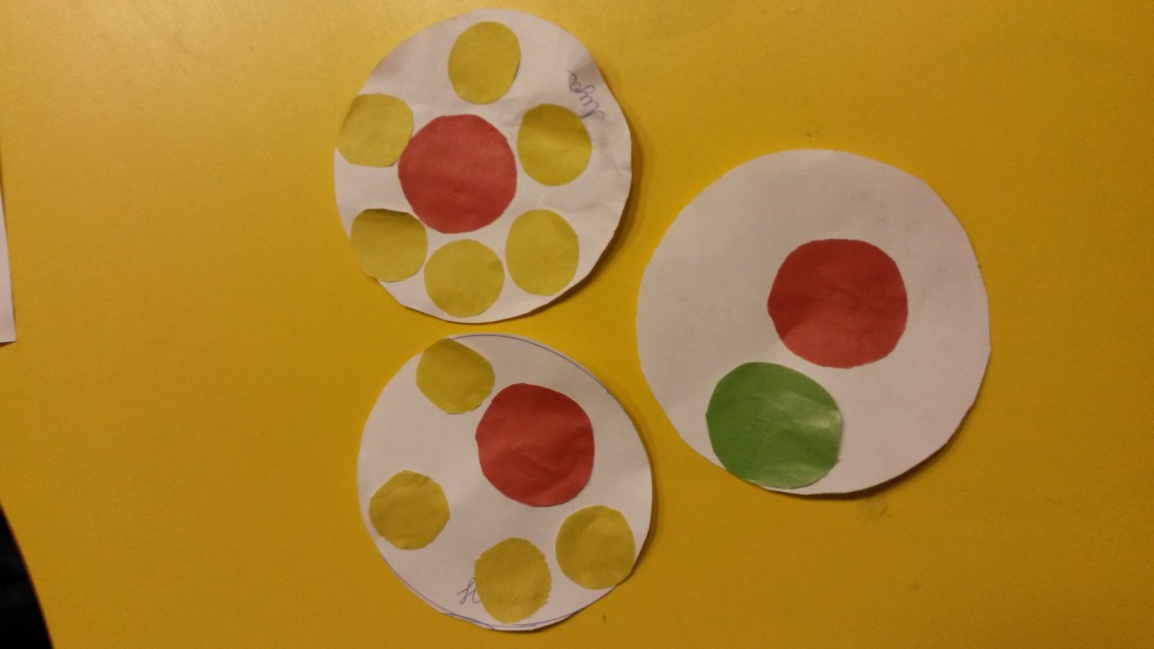 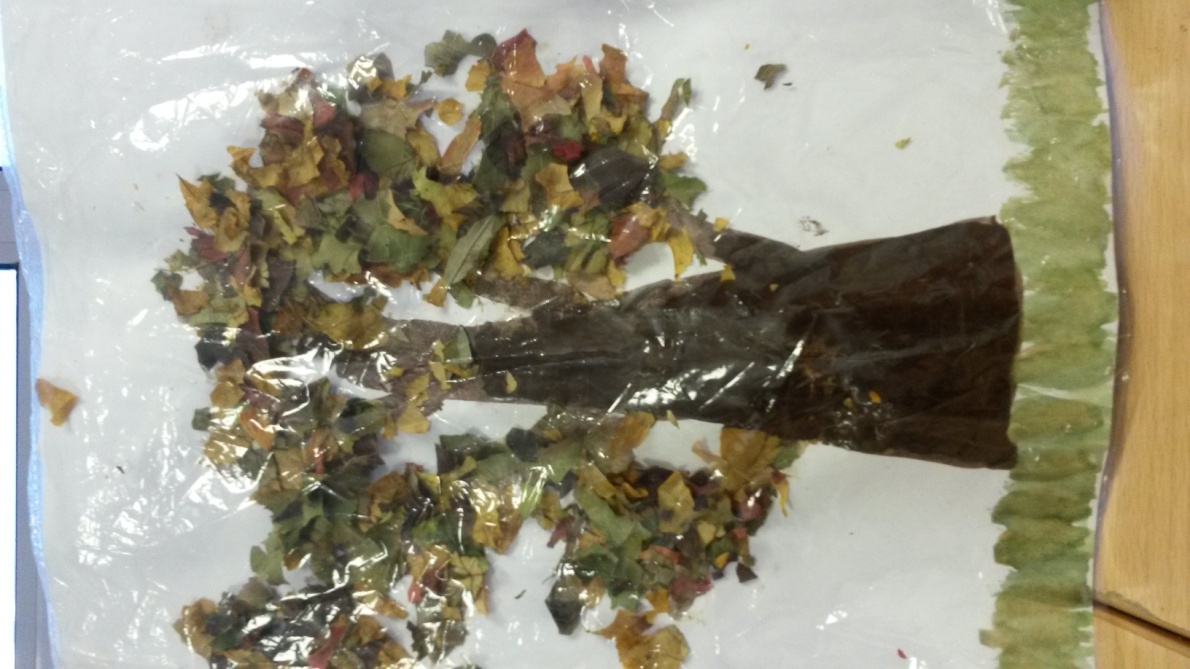 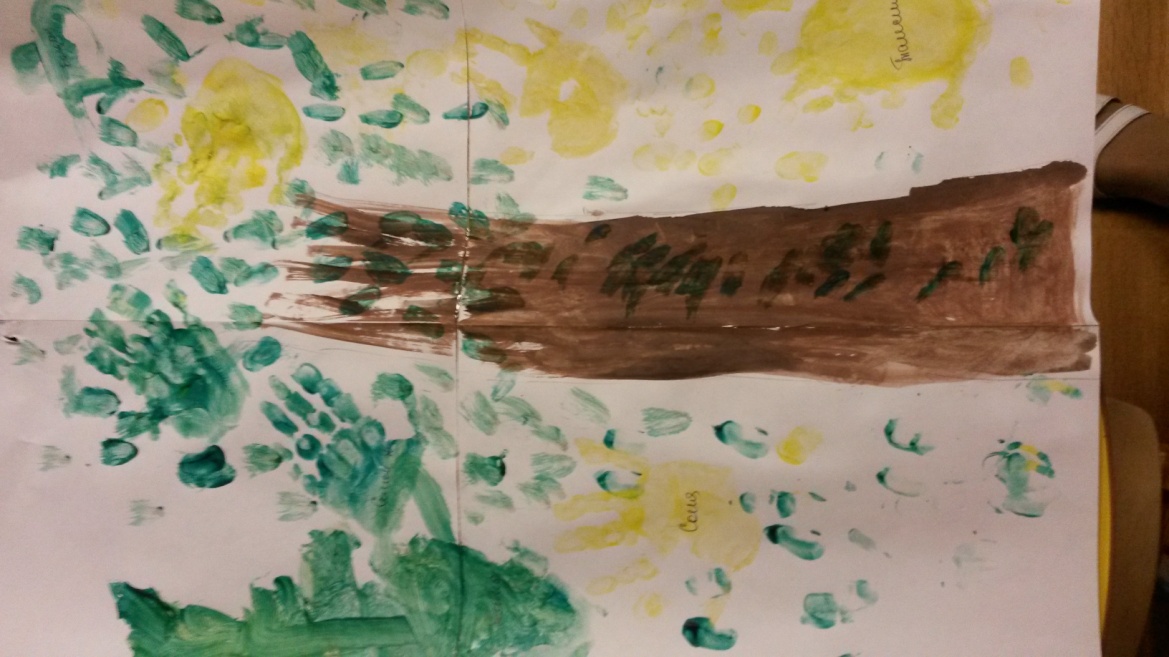 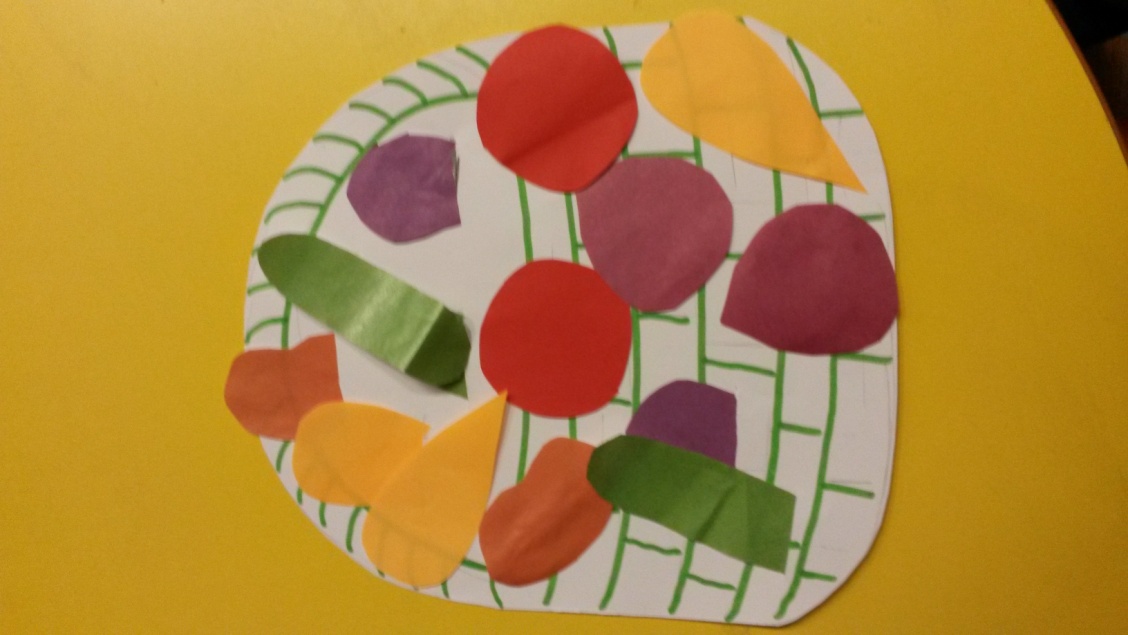 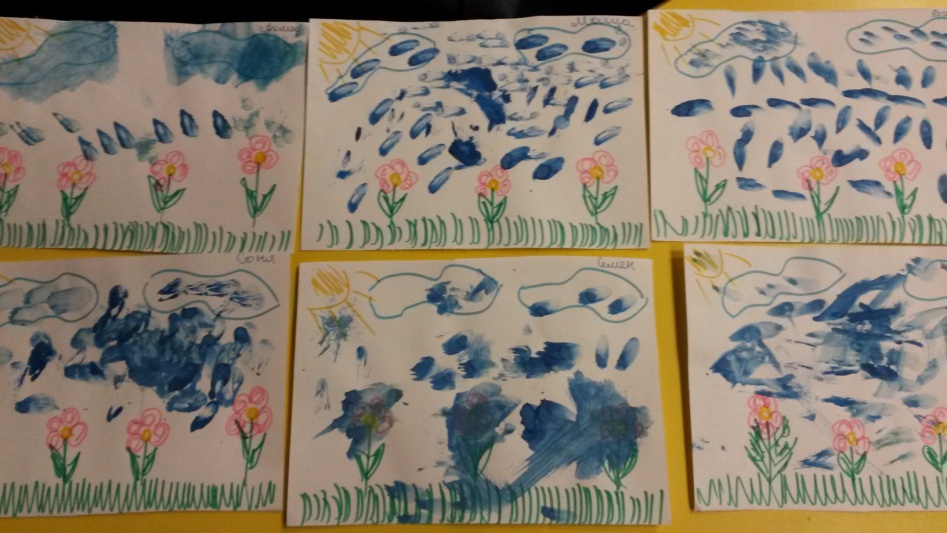 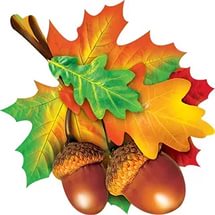 Фотоконкурс « Осень в нашем парке»
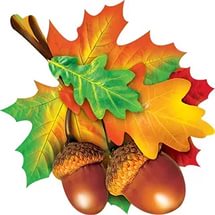 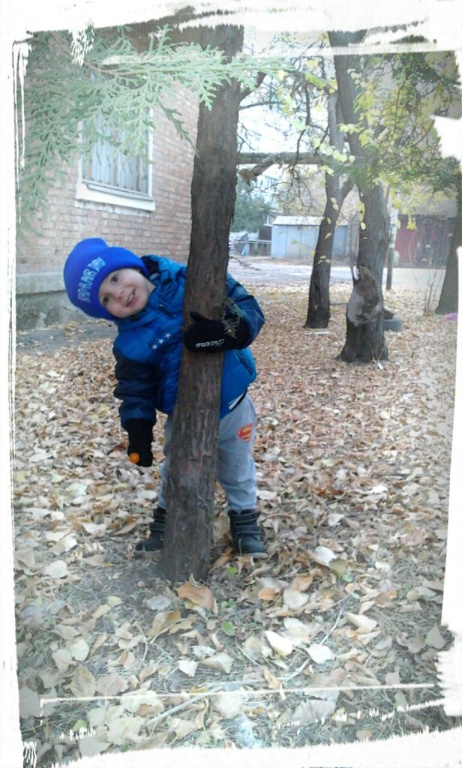 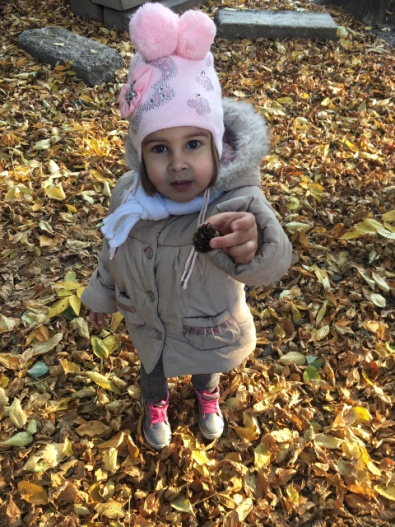 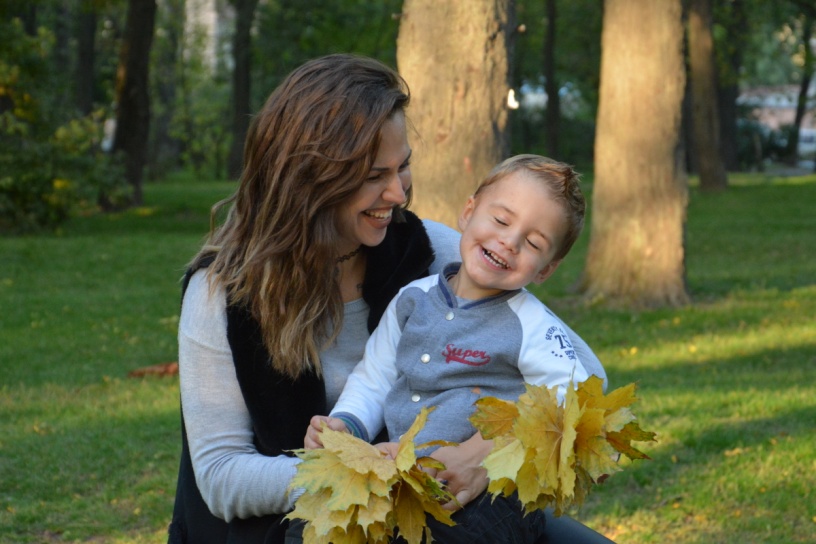 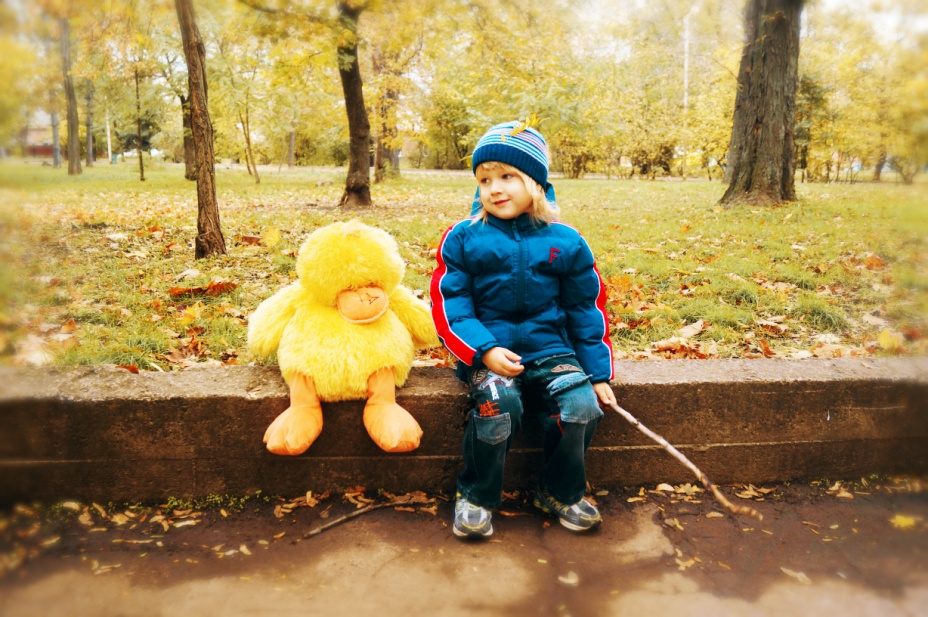 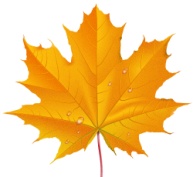 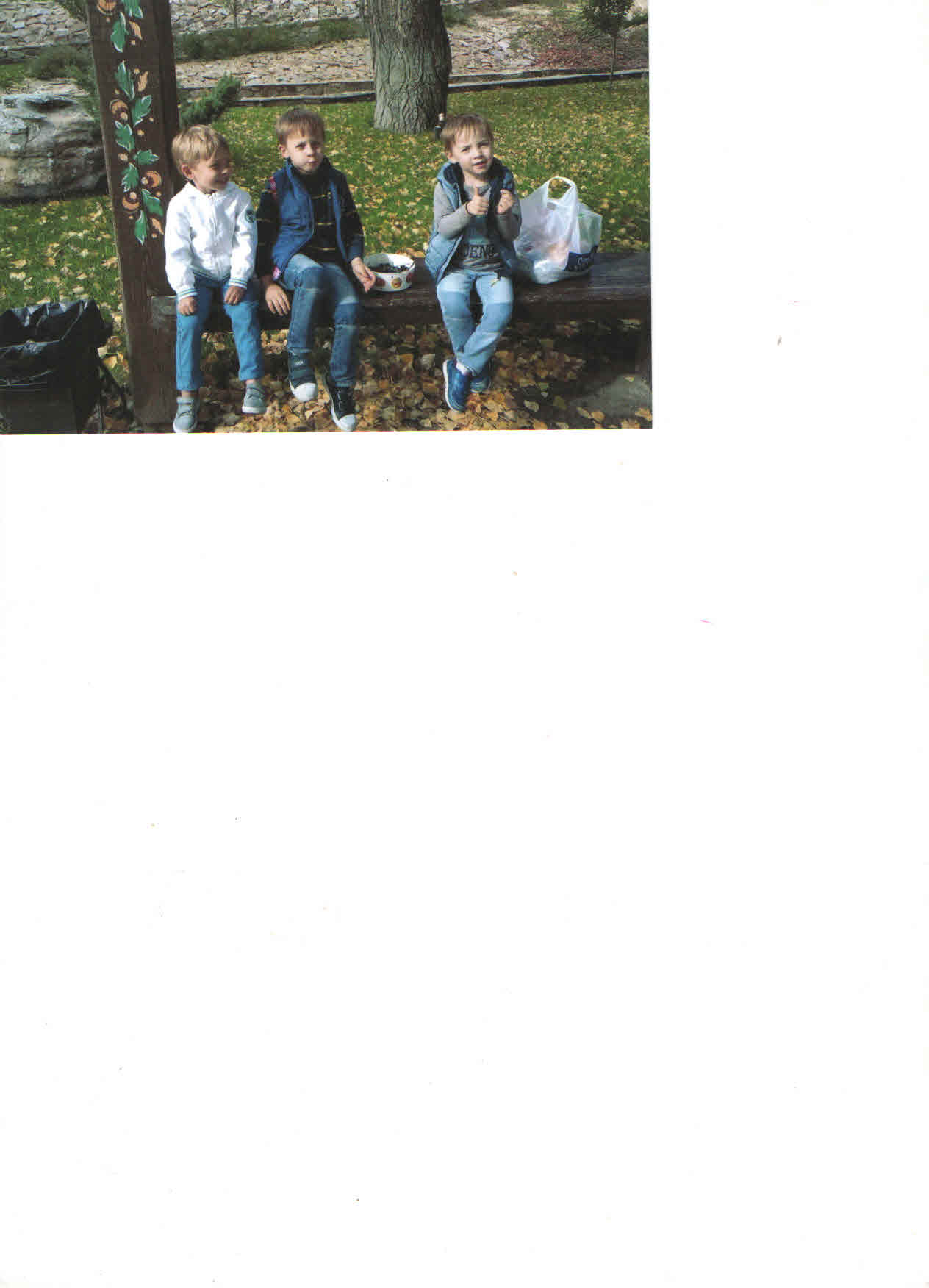 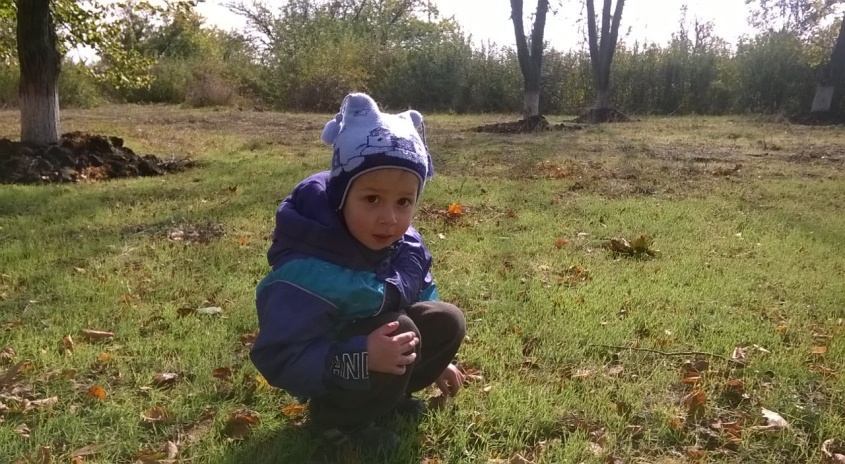 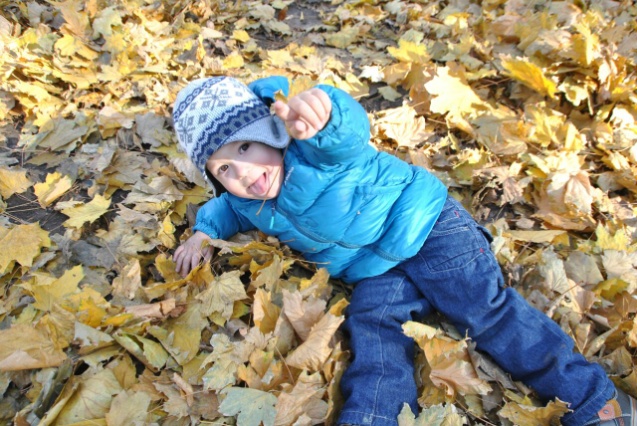 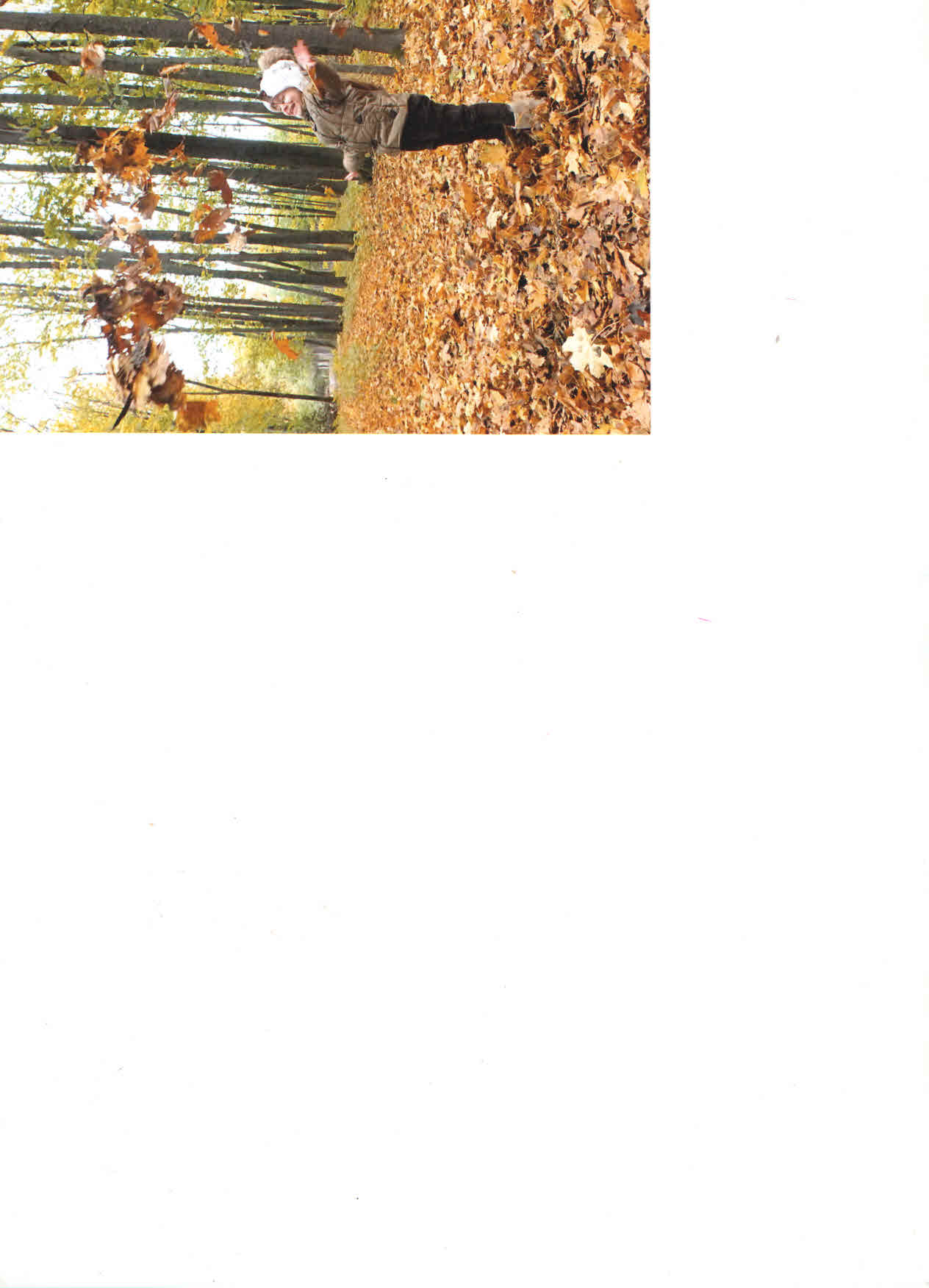 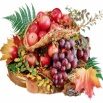 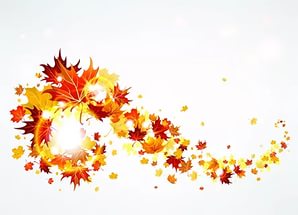 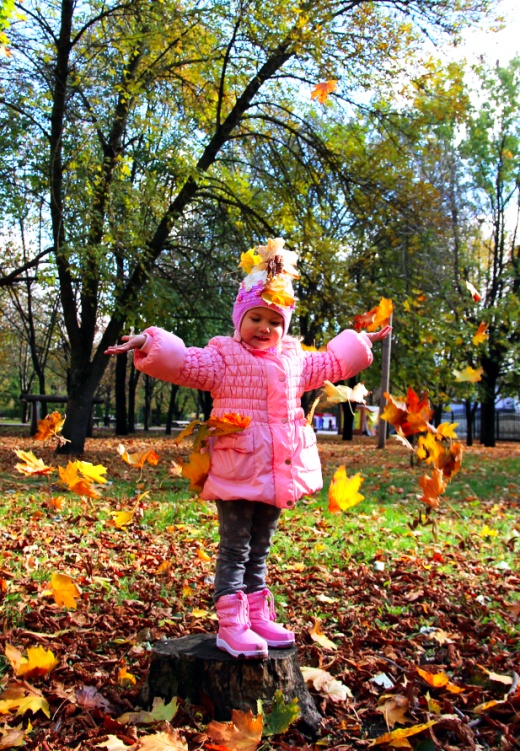 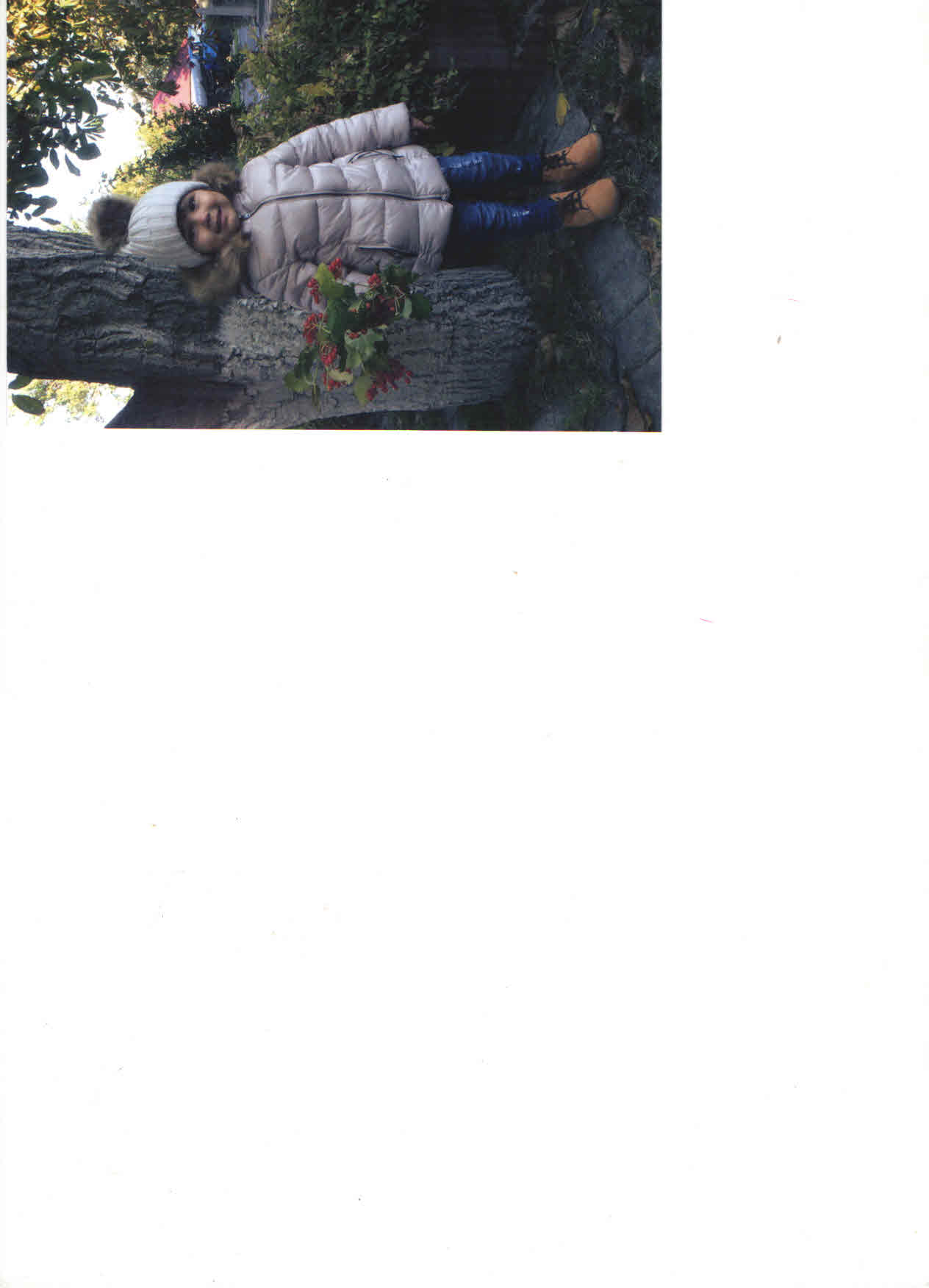 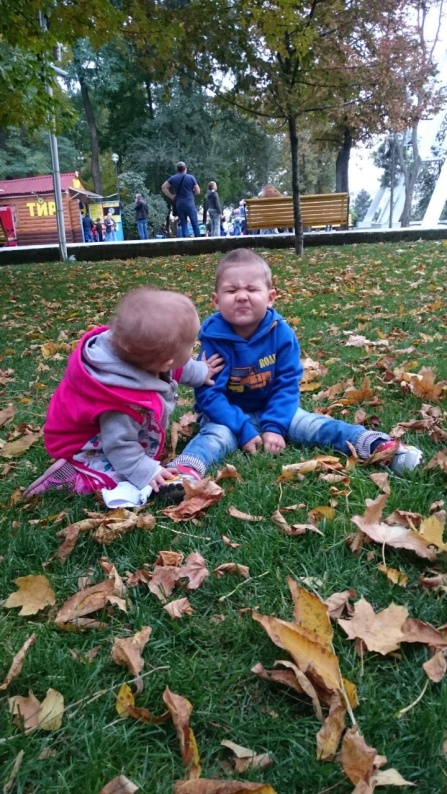 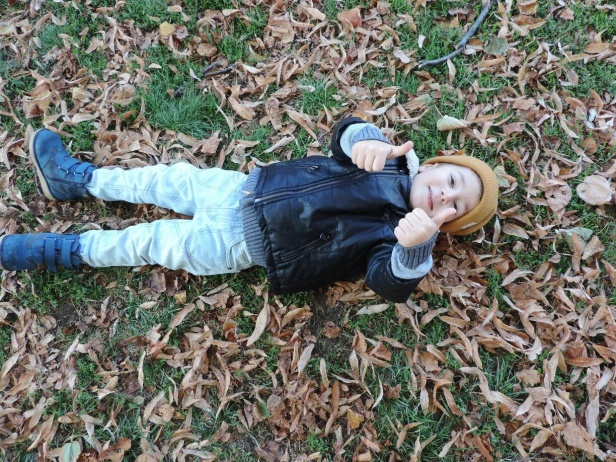 Группа № 5            Октябрь 2016
Выставка детско-родительского творчества
 « Осенние фантазии!»
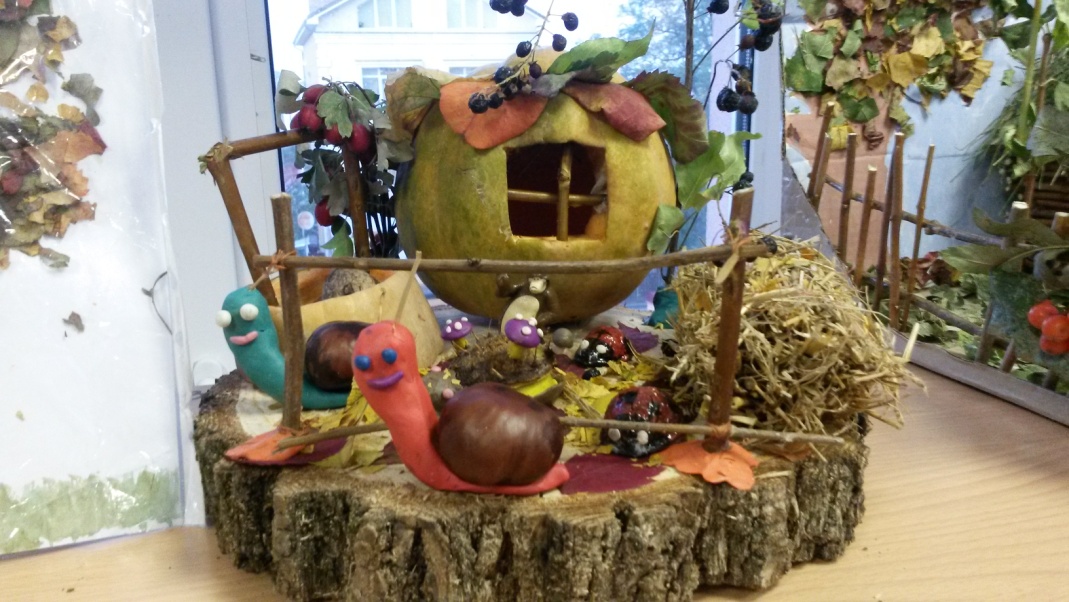 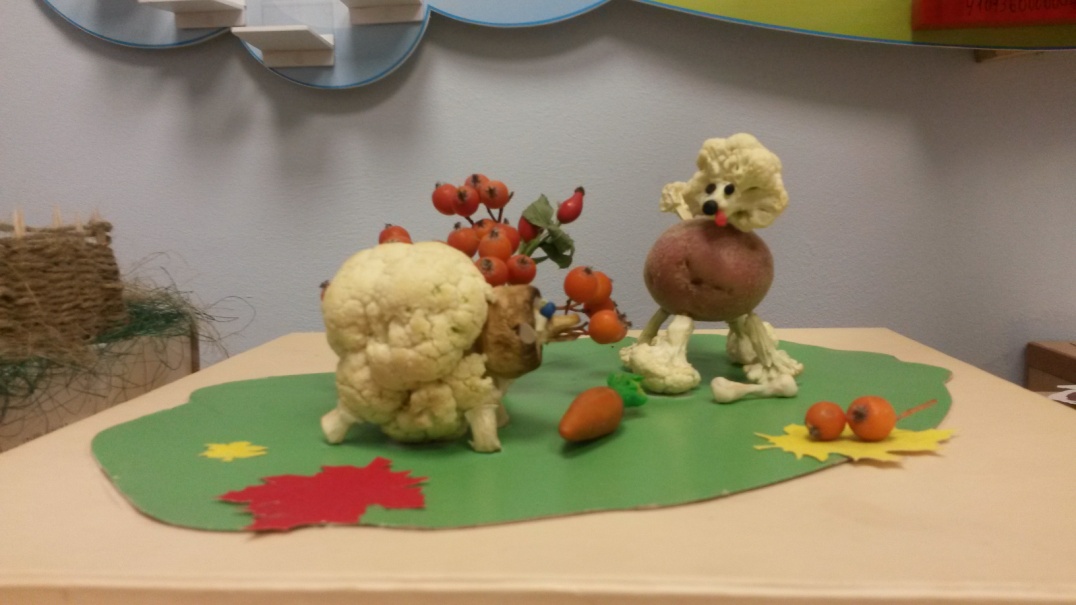 « Верные друзья»
Совместная работа
Будюкина Никиты с мамой
« Мишкин домик»
Совместная работа
Чеголиной Елизаветы 
с мамой  и папой
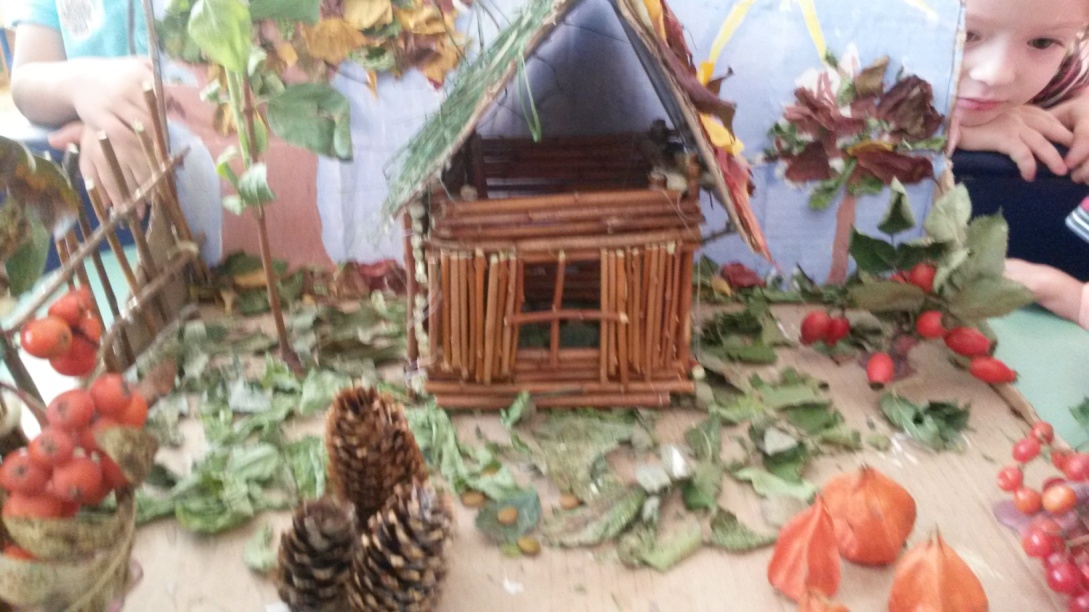 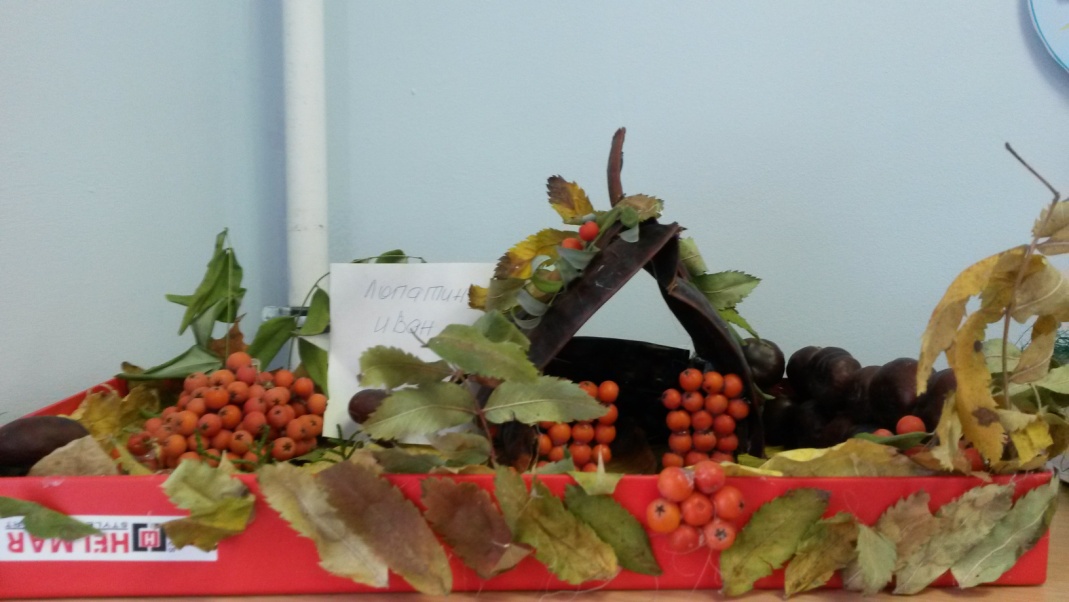 Выставка детско-родительского творчества
 « Осенние фантазии!»
группа №5
.
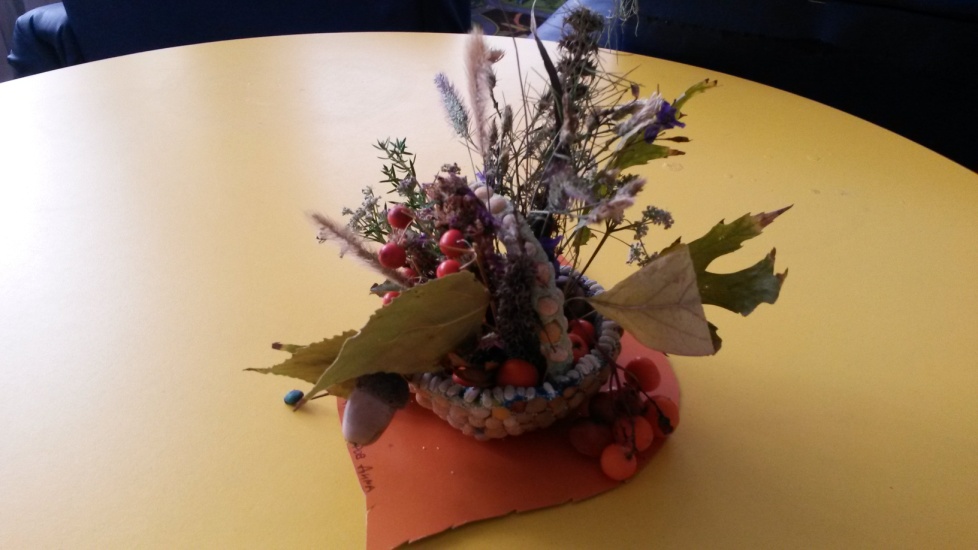 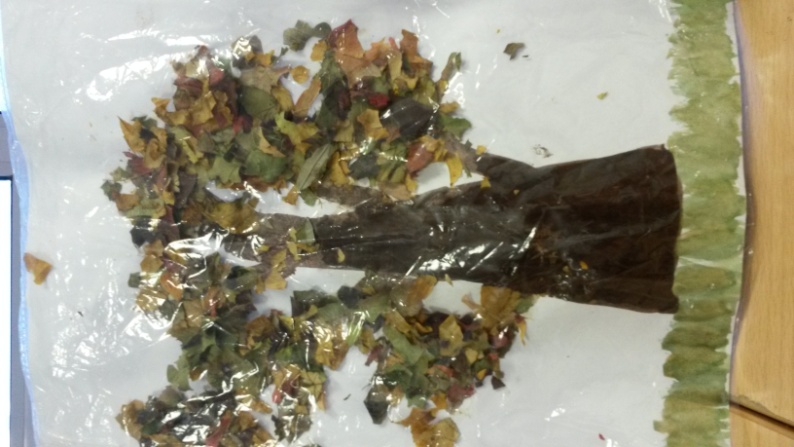 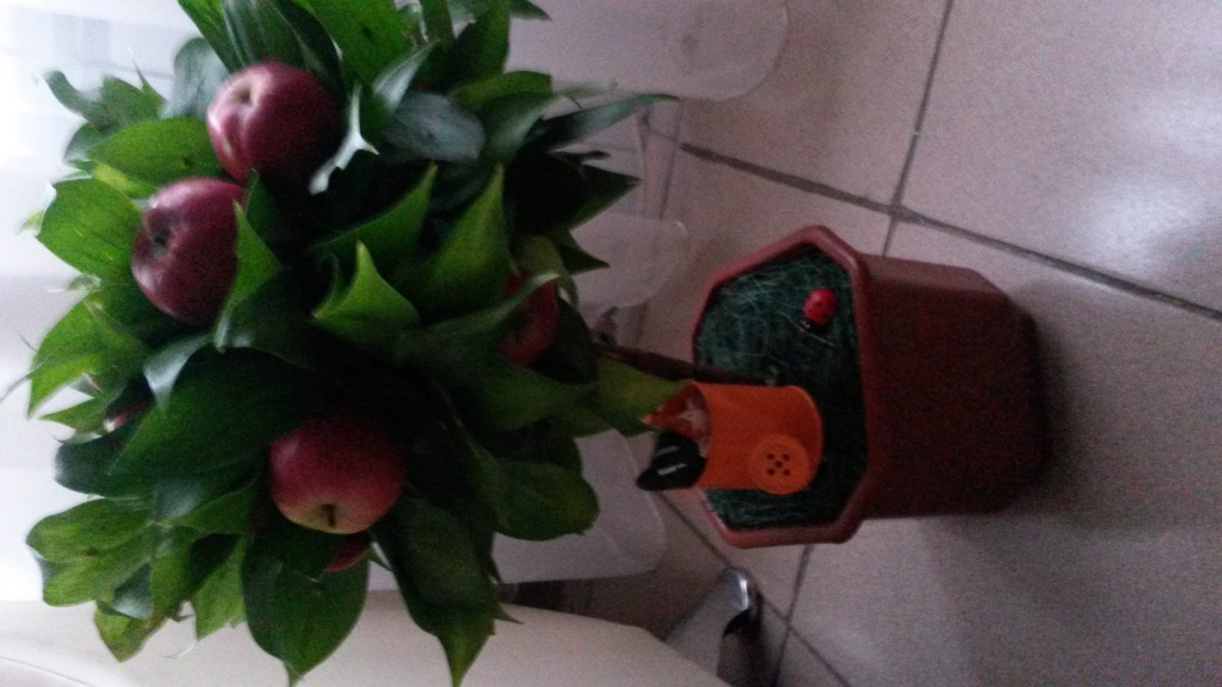 « Осенняя корзинка»
Совместная работа
Склярова Димы с мамой
Чеголина Елизавета
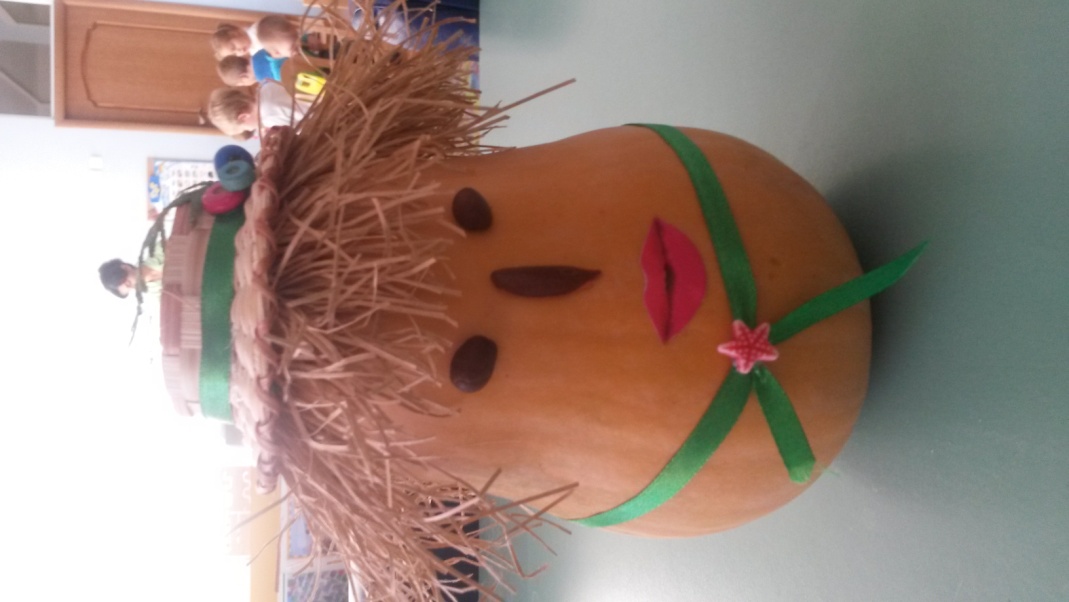 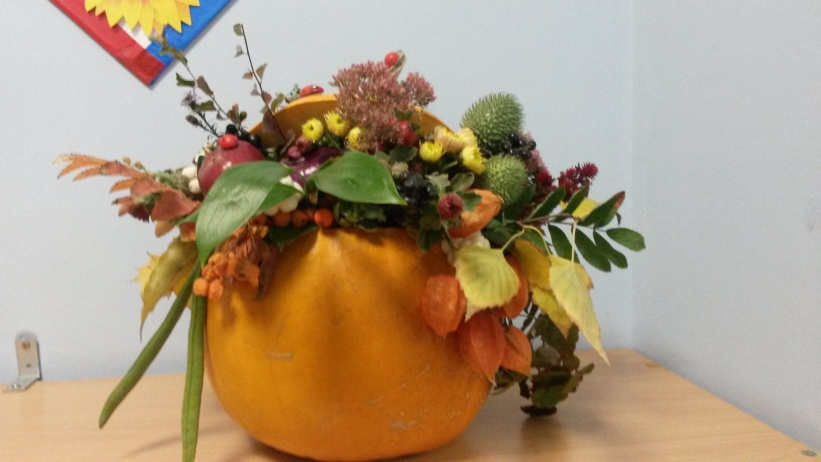 « Старичок-Огородничек»
Совместная работа
Андреева Тимофея с мамой
« Дары осени  »
Совместная работа
Кожиной Даны с мамой
« Ежики»
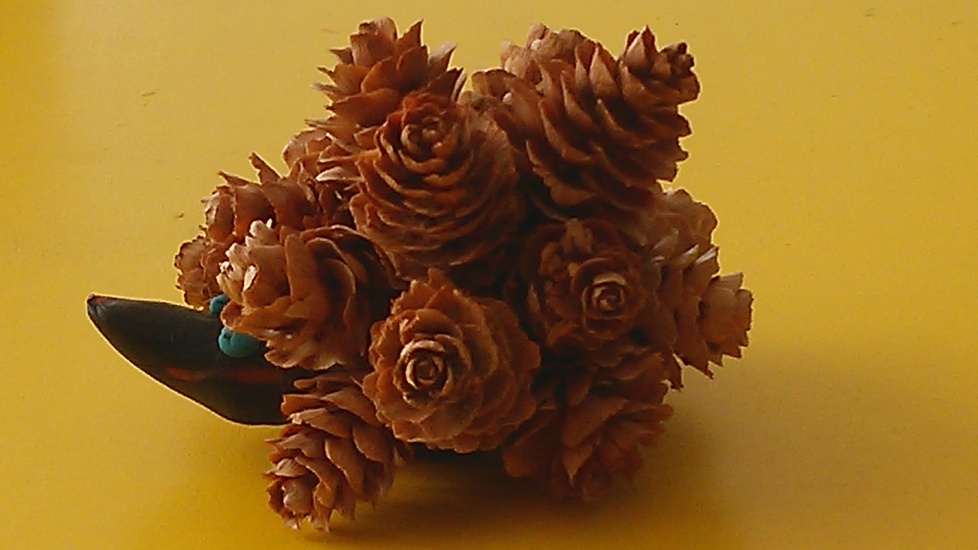 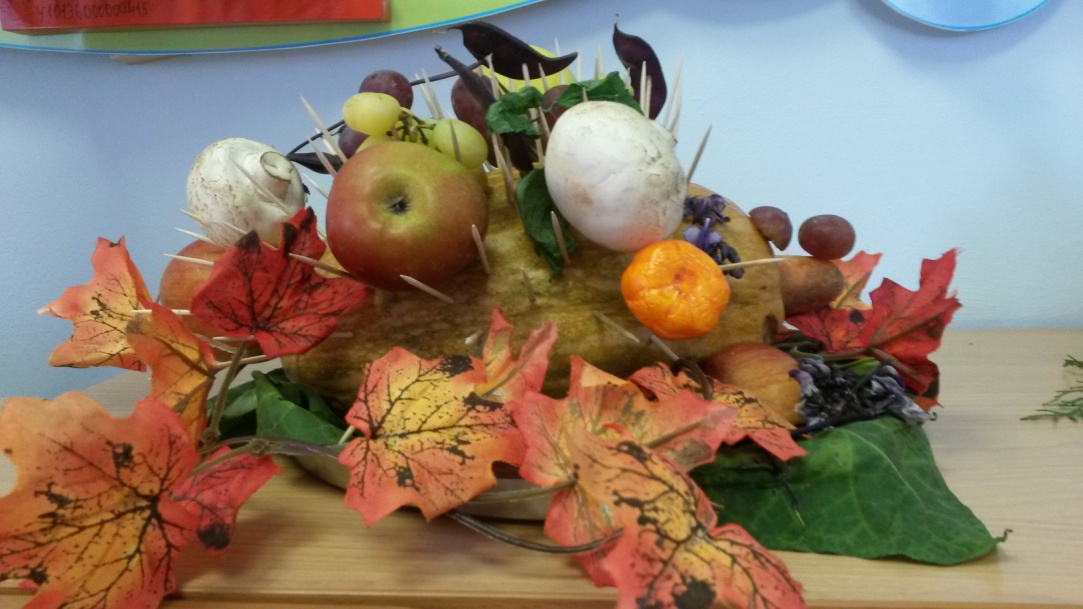 Дронов Семен
Дискин Дима
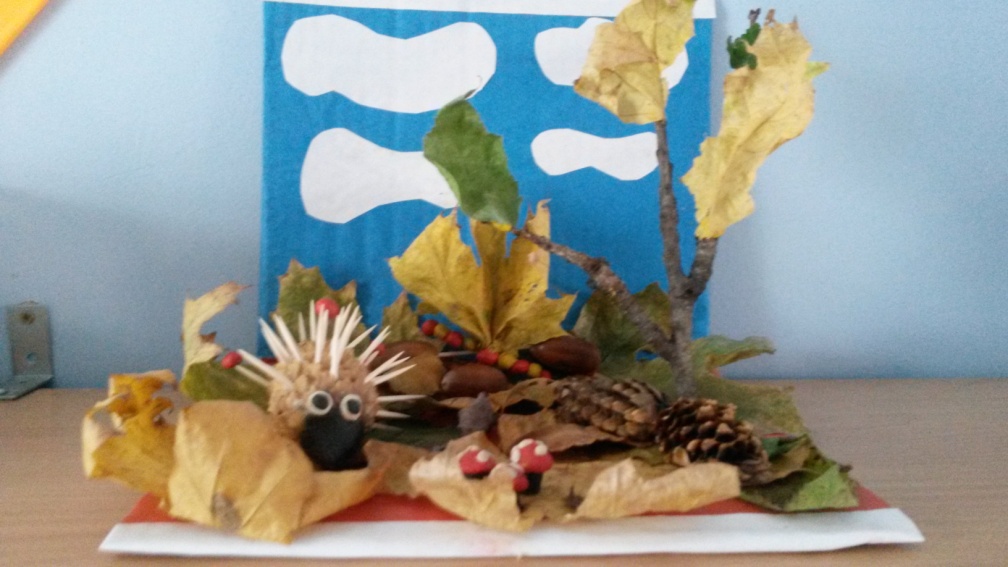 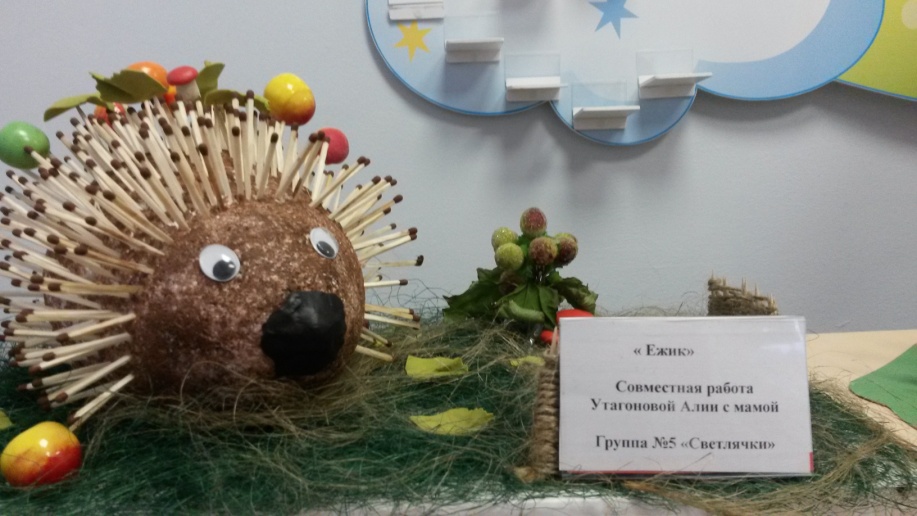 Исмаилов Исмаил
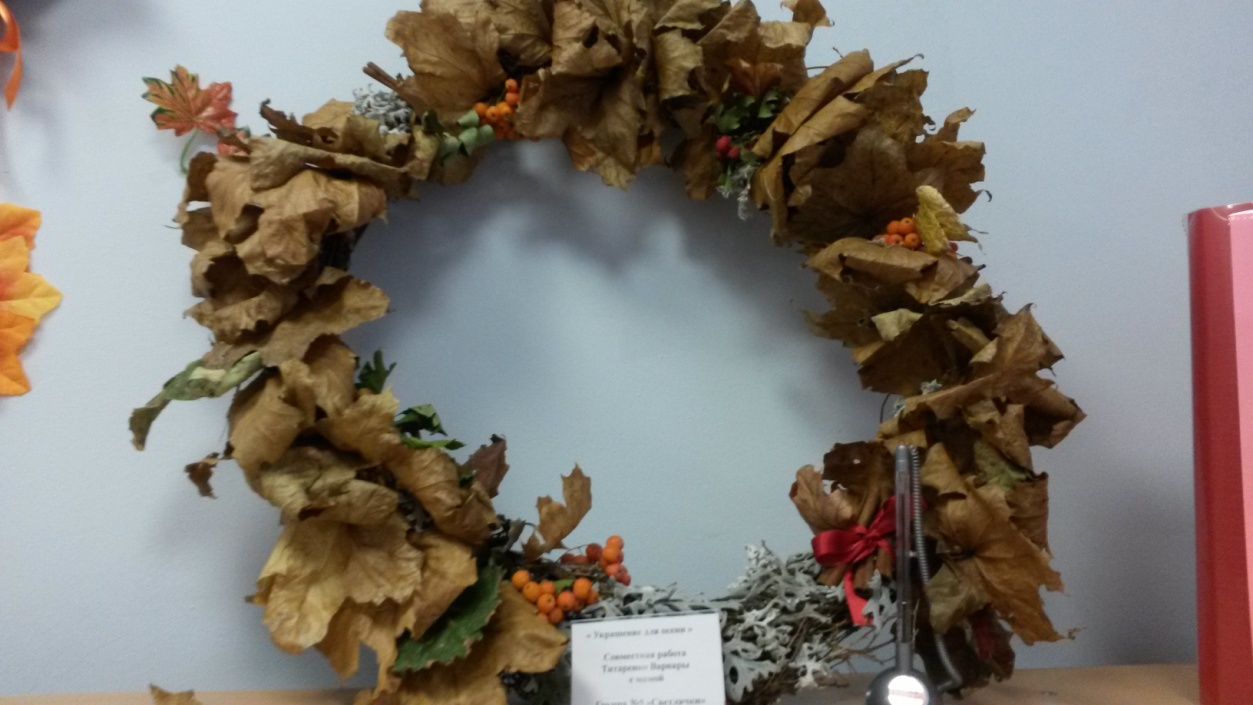 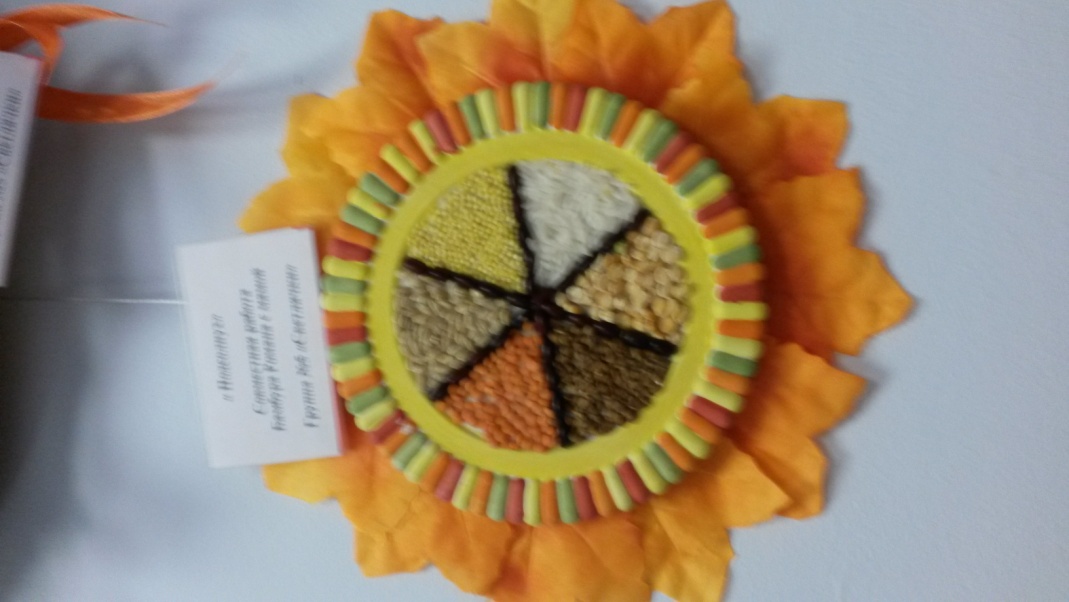 Сербин Руслан
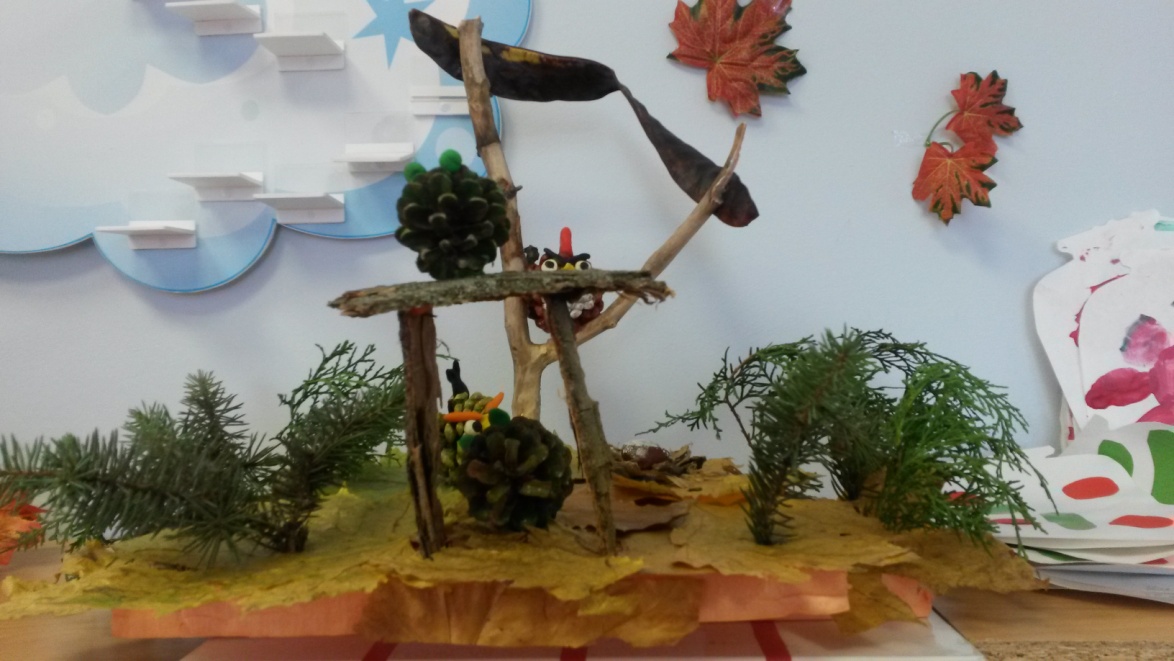 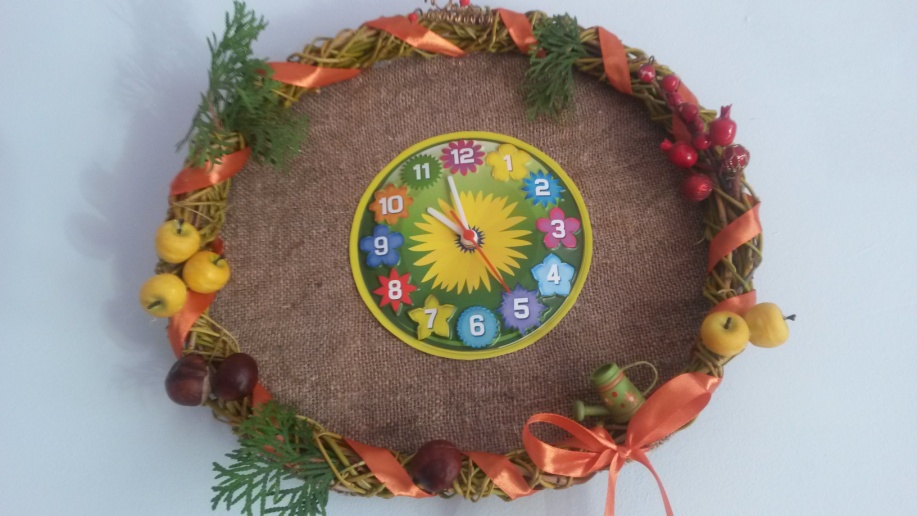 Совместная работа
Андреева Тимофея с мамой
Семейные проекты
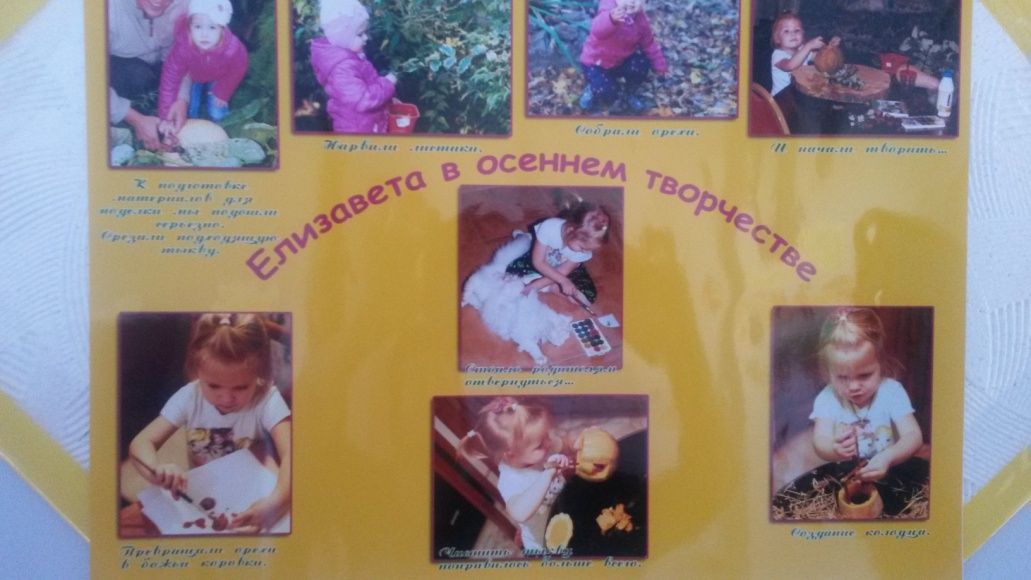 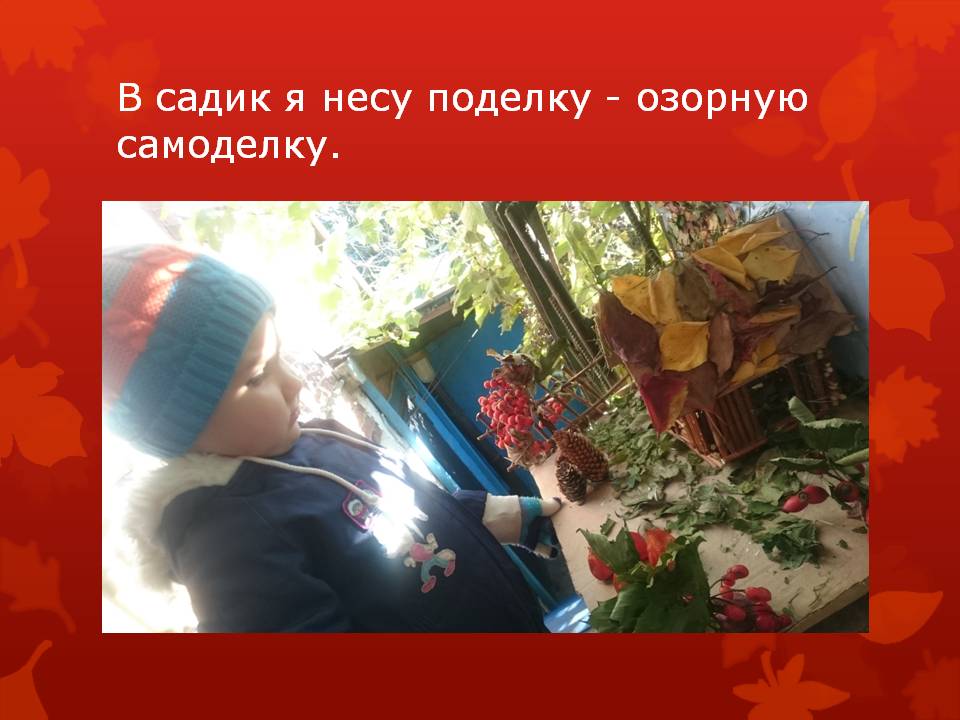 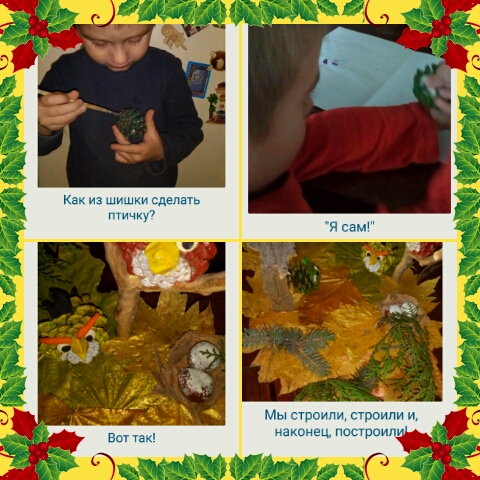 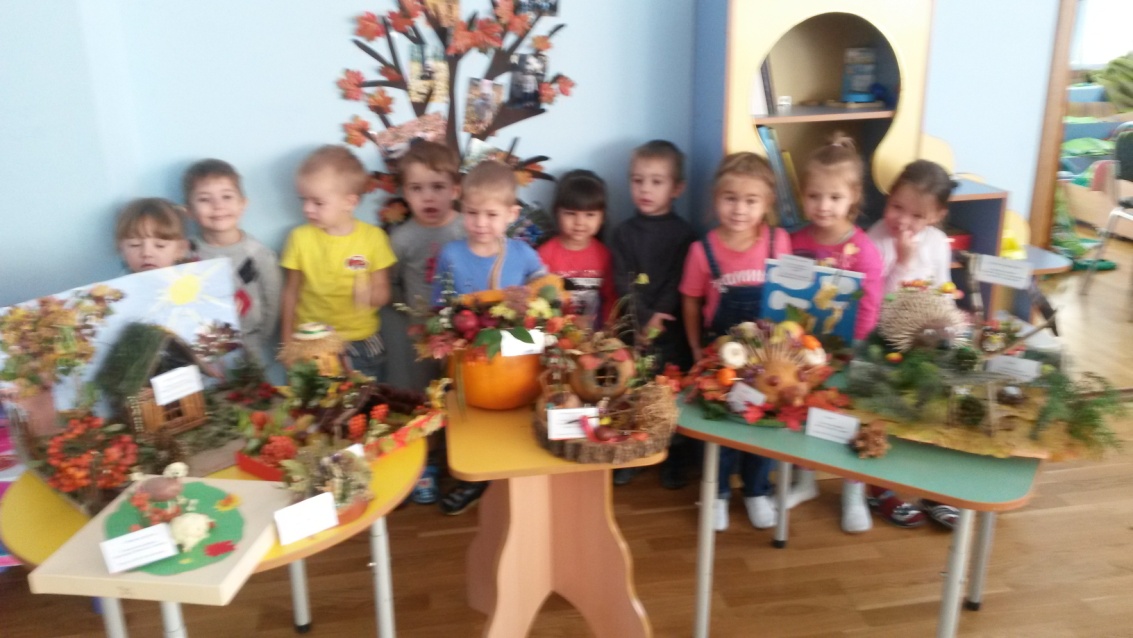 Спасибо за внимание.
До новых встреч!